August 31, 2020
   
 Do Today’s Bellringer
#6
THINKING LIKE A HISTORIAN
What do Historians do?
7.H.1. Use historical thinking to analyze various modern societies.

    7.H.1.1 Construct charts, graphs, and historical narratives to explain  particular events or issues over time.

7.H.1.2 Summarize the literal meaning of historical documents in order to establish context.

7.H.1.3 Use primary and secondary sources to interpret various historical perspectives.
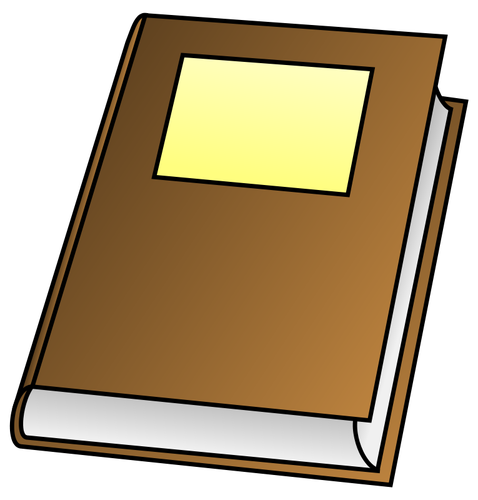 WHAT IS THE STORY?
WHY KNOW THE STORY?
Historians are storytellers, narrating people’s  decisions about power, money, their environment, and groups.
The stories we tell about our world shape our identities, beliefs, values and attitudes.
WHAT IS THE POWER OF THE STORY?
HOW DO YOU KNOW THE STORY
WHAT IS THE OTHER STORY?
The  story a historian tells is based on how they make sense of the evidence available from the past.
We are part of the human story and how we understand the past shapes how we live into the future.
All historians have a perspectives  and people don’t understand the evidence in the same way.
7.I.1.1 Construct a compelling question through a disciplinary lense individually and with peers
WHY KNOW THE STORY!
CONTENT
LITERACY
SOCIAL
I can can develop a compelling question and supporting question to guide research.
I can identify a problem
I can brainstorm with others.
Relevance
InquiryHistorical Comprehension ContinuityTurning pointsChange over time
“History is not the past. It is the present. We carry our history with us. We are our history.”
—JAMES BALDWIN
“The past is never dead. It isn’t even past.”
—WILLIAM FAULKNER
WHY KNOW THE STORY!
IMPACT
SYSTEMS
Nation/World
How does the topic or issue of the story matter to the  world?
3 Branches of Government
Policies
How does that topic or issue impact your community?
Community
Transportation
Housing
Parks and Environment
Business and Commerce
Healthcare
Education
Arts and Culture
Public Safety and Defense
Me
How do I experience the topic or issue? 

What is your relationship to your hair?
Identity and stereotypes
Individuality and group loyalty
Conformity and deviance
Rights and responsibilities
Collective thinking about hair?
Jamboard 
Developing an inquiry question about hair 
Brainstorm questions, categorize questions into four corners. factual/analytical/predictive/evaluative
Choice board exploring issues of hair.
Short write on how hair impacts communities and the world